（      ）的花瓣
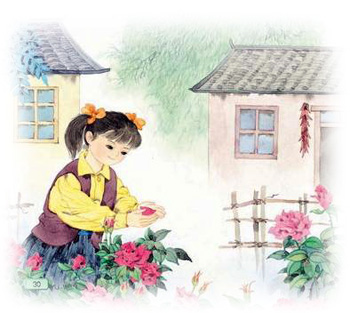 自读要求：

         自由轻声地朗读课文，读准字音，读通句子，遇到生字新词要特别关注，想一想它的意思。
我家门前有一丛月季，
上面开满了红艳艳的花朵。
花瓣摸上去像绒布一样，
闻起来有淡淡的清香。
我家门前有一丛月季，
上面开满了红艳艳的花朵。
红艳艳
花瓣摸上去像绒布一样，
闻起来有淡淡的清香。
淡淡的清香
1.边读边找出文中表示时间的词语，
用“△”画出来。
2. 想一想每段时间内都发生了什么事？
一天清晨，我看到有个小女孩俯在花前，从花丛中小心地摘了一片带露水的花瓣，双手捧着，然后飞快地穿过田野，跑远了。
一天清晨，我看到有个小女孩俯在花前，从花丛中小心地摘了一片带露水的花瓣，双手捧着，然后飞快地穿过田野，跑远了。
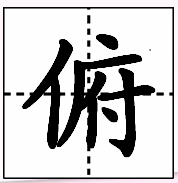 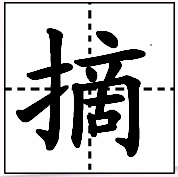 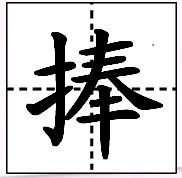 一天清晨，我看到有个小女孩俯在花前，从花丛中小心地摘了一片带露水的花瓣，双手捧着，然后飞快地穿过田野，跑远了。
一天清晨，我看到有个小女孩俯在花前，从花丛中小心地摘了一片带露水的花瓣，双手捧着，然后飞快地穿过田野，跑远了。
一天清晨，我看到有个小女孩从花丛中摘了一片带露水的花瓣。
shě
舍不得
shě
舍不得
shè
宿舍
rě
惹人喜爱
不知所措      惶恐
她拿着花瓣,有些不知所措，
惶恐地望着我。
几天后的一个清晨，我又见到了那个小女孩在摘花瓣，就叫住了她。她拿着花瓣,有些不知所措，惶恐地望着我。
不知所措
不知所措
不知所措
安排、处置
惶 恐
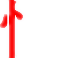 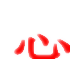 真是个懂事的好孩子。
真是个懂事的好孩子。
？